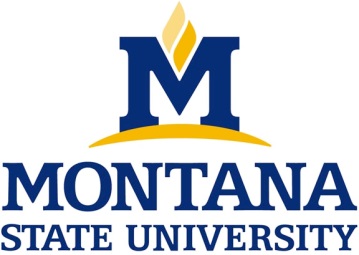 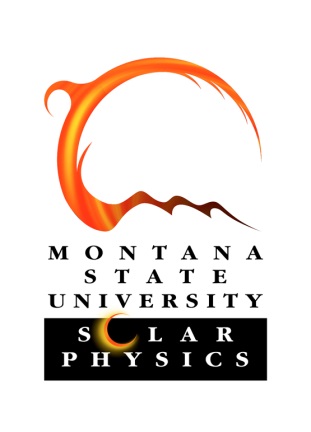 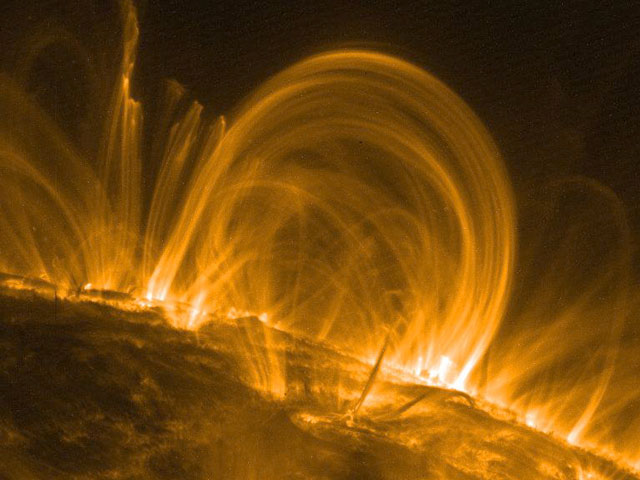 The effects of canopy expansion on chromospheric evaporation driven by thermal conductions fronts
Authors: F. Rozpedek, S. R. Brannon, D. W. Longcope
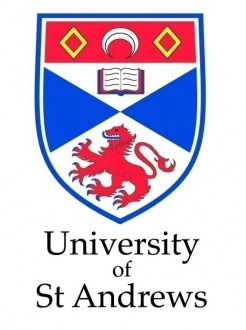 Credit: M. Aschwanden et al. (LMSAL), TRACE, NASA
Abstract
The solar corona is well known for its highly structured appearance. This structuring is partly due to its magnetic field, and partly due to the complex distribution of mass within the field. Coronal mass density is set by coronal heating which might be constant (the steady-heating picture) or might be sporadic (the so-called nanoflare picture). In the latter scenario, a mass flux occurs through a process referred to as chromospheric evaporation. Reconnection and subsequent loop contraction generate shocks in the corona which result in thermal conduction fronts. These fronts impulsively deposit heat into the cooler chromosphere and drive supersonic upward flows which is the evaporation. This process has been extensively studied in the past, but generally using models with uniform magnetic field connecting the corona and chromosphere. Transonic flows are known, in general, to be highly sensitive to variation in the cross-section through which they are driven. It is therefore expected that the complex structure of the magnetic canopy could have a dramatic effect on the supply of mass into the corona. We explore this possibility using a simplified 1-D hydrodynamic model of evaporation occurring through a varying magnetic field canopy.
Observed Data
Shocktube Model
Time Evolution for the uniform tube
On the left: time evolution of pre-ssure, fluid velocity, density and tempera-ture in the uniform shocktube.
Pressure peak generates up- and down-flows.
E
C
VRP
E
C
Evaporation
C
Condensation
E
TCF
Thermal Con-
duction Front
TCF
Velocity re-
versal point
VRP
The “Canopy” Model
On the left: Top view, imaginary sources of magnetic field in the photosphere, their distribution results in the “nozzle” shape of the fluxtube area profile. The red dashed line marks the cross-section for the picture below. Letters “A”, “B” and “C” mark the position of the corresponding vertical lines labeled on the picture below.
A
C
B
On the right: Side view,  magnetic field lines coming out of the monopole P001. The shape of this cross-section of the fluxtube is determined by the influence of the neighboring monopoles P011 (fieldline C)  and P004 (fieldline A).
Varying Area Profile
Nozzle below the TR
Nozzle above the TR
Nozzle at the centre of the TR
The area profile is of the same functional form as the temperature profile.
Effect of the nozzle on the TCF without atmosphere
Time evolution of the Temperature in the atmosphere-free shocktube for: a) a uniform tube, b) a tube with the nozzle at 0.25, c) a tube with the nozzle at 0.35. Note that TCF speeds up and the slope steepens at the front as it moves through the nozzle.
Temperature Evolution
Energy Equation:
For atmosphere-free case: 

In 1-D: 
Hence the Energy Equation becomes:

And can be rewritten as:
Velocity Reversal Point
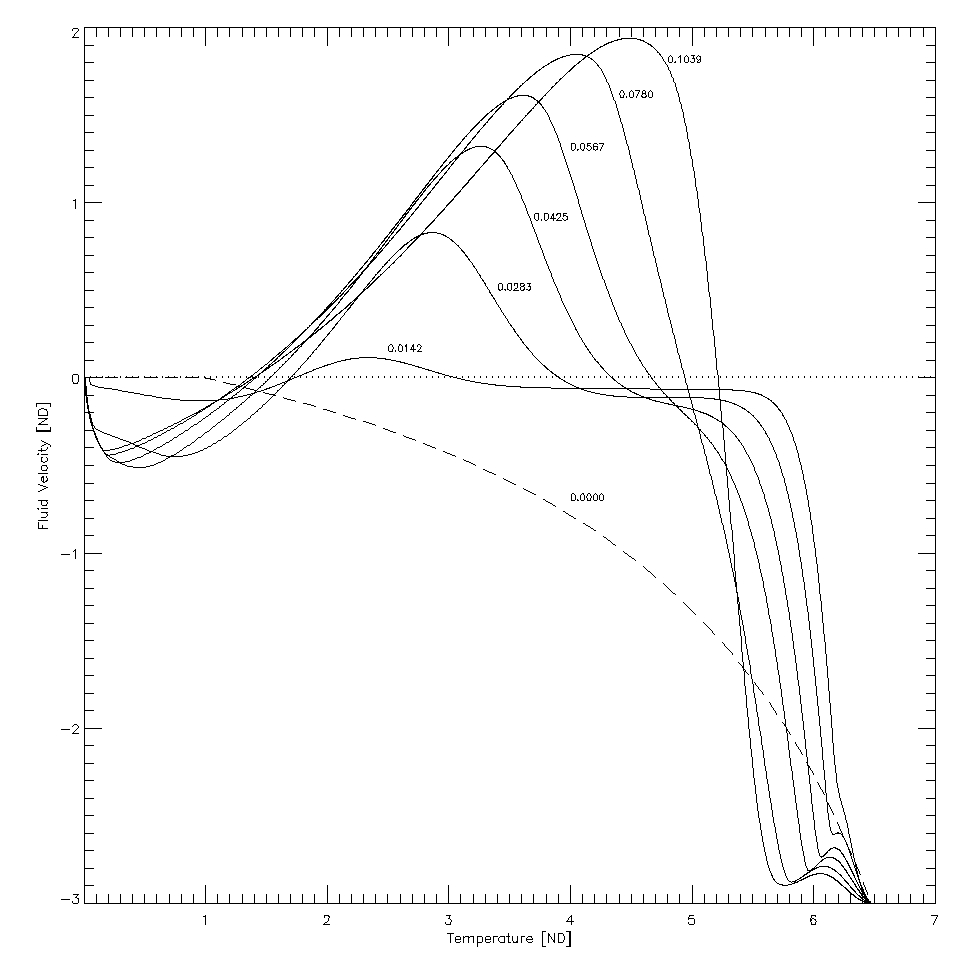 VRP
Above: Fluid Velocity vs Temperature in a uniform tube plotted for different time frames. Note that VRP tends to move down in T during early development of the evaporation.
Velocity Reversal Point
Velocity Reversal Point
One can also find the time t0 for which the temperature at the Velocity Reversal Point is locally at its minimum (as marked on the previous slide). We choose the minimum lying in the time interval for which the temperature doesn’t change rapidly with time, as that interval corresponds to what happens after the evaporation has already started.
Velocity Reversal Point
Above: time t0 as a function of the position of the nozzle.
Filling of the Loop during Evaporation
To investigate the extend to which the chromospheric evaporation can fill the loop, various quantities have been calculated. The first one is the total mass moving up the loop:
On the left: The total mass flowing up the loop averaged over the time of the simulation plotted as a function of the position of the nozzle.
Filling of the Loop during Evaporation
Since the total mass flowing up does not take into account how quickly this mass is moving, another quantity which is useful in examining the filling of the loop is the total momentum up
On the left: The total upward momentum averaged over the time of the simulation plotted as a function of the position of the nozzle.
Filling of the Loop during Evaporation
Another measure of filling of the loop could be based on calculating the difference of densities between the density at a given time and the initial density for the points where this difference is positive. As it is only evaporation that is responsible for filling of the loop, our calculation excludes the condensation region.
On the left: to measure how quickly the loop is filled, the Relative Loop Filling (t1)/ t1, [where t1 is the duration of the simulation] has been plotted as a function of the position of the nozzle.
Comments
Discussion
Future Work
The simulations with nozzle placed at various positions and without atmosphere show that TCF accelerates after encountering the nozzle (it encounters a narrowing in the area). Moreover, the forward portion of the TCF is steeper on the temperature vs position plot.
However, the  temperature and time at VRP vs position of the nozzle are not monotonic as we would expect from the above observations (temperature is not everywhere increasing and time is not everywhere decreasing). Hence this must be due to some additional effects of the atmosphere on the evaporation.
References:

Fisher, G. H., Canfield, R. C. and McClymont, A. N. "Flare Loop Radiative Hydrodynamics. V - Response to Thick-target Heating." The Astrophysical Journal 289 (1985): 414-24. Print.
Li, Y., and Ding, M. D. "Different Patterns of Chromospheric Evaporation in a Flaring Region Observed with Hinode/EIS." The Astrophysical Journal 727 (2011): 98. Print.
MacNeice, P. "A Numerical Hydrodynamic Model of a Heated Coronal Loop." Solar Physics 103.1 (1986): 47-66. Print.
Milligan, R. O. "Spatially Resolved Nonthermal Line Broadening During The Impulsive Phase Of A Solar Flare." The Astrophysical Journal 740.2 (2011): 70. Print.
Nagai, F. "A Model of Hot Loops Associated with Solar Flares." Solar Physics 68.2 (1980): 351-79. Print.

Acknowledgements:

The authors would like to thank MSU Solar Physics REU Program, as well as Prof. Eric Priest for his valuable comments.